Server Deployment PackageOverview
June, 2017
v3.1
[Speaker Notes: Starter List:
Sever Deployment Package (SDP) extensions to include Helix Management System which covers High Availability (HA) and Disaster Recovery (DR) options (at the execution of a single script).
Log analysis
Streams and branching strategies including narrow branching

Feedback:
Rajash Gangadharan/Akamai - The topics looks good. I would like to get some of the best practices of Commit Edge servers. Please let me know I need to make some preparations for these sessions. I haven’t got a chance to setup / test the features of perforce server after 2013.3. 
Frank Seta/Samsung - Could be interesting [referring to narrow branch].  Also any tips for users migrating from git to p4.
Michael Hist/Bracket Globa - Anything on Requirements Document management within Helix.  :)
Thandesha Krishnarajagowda/Samsung - I think all those listed topics are good ones. May be you want to share server tuning/optimization for better performance, Very common support tickets, Pre submit build/test (CI/CD)
Ryan M – Macaluso/Plantronics - I am definitely interested in branching strategies and branching for platforming/reuse for both embedded software and software in general.  I look forward to the event!
Alan Kwan/Riot Games:
HMS is something we've only briefly read about, though getting deeper familiarity with SDP is a priority within my team (growing from being the only Perforce dude at Riot to a fledgling team).

Log analysis is interesting- we're looking to wire this into an ELK stack potentially, but interested in hearing how other customers have built or leveraged analytics platforms for their app logs.

Streams is something we barely use at Riot, and something I want to advocate more for and be capable of supporting with a very strong and solid understanding - which unfortunately generally only comes with tried and tested experience. Interested in war stories, best practices (net new & migrating existing code bases), etc.

Beyond that, topics of interest- P4V hacks - what are some things people have built as plugins into P4V?

Direction of GitSwarm - feels risky to invest in this unless there is a regular cadence of incorporating changes from GitLab. Would rather see a plugin implementation for GitLab than what feels like onboarding a fork if Perforce intends to maintain an investment in GitLab.

Graph depot - even our account manager has been mum about this, even though I talked with half a dozen folks at the last Merge who described it in varying detail.

We're moving in a multi P4 server topology, with selective replication between servers using DVCS functionality. Curious if this is something that will continue to be supported or if we should hold off marching down broader implementation? Also starting to explore considerations of having a centralized P4 auth server and understanding risks and tradeoffs of moving auth to a separate dedicated P4 server.]
Helix Core VCS Server Deployment Package
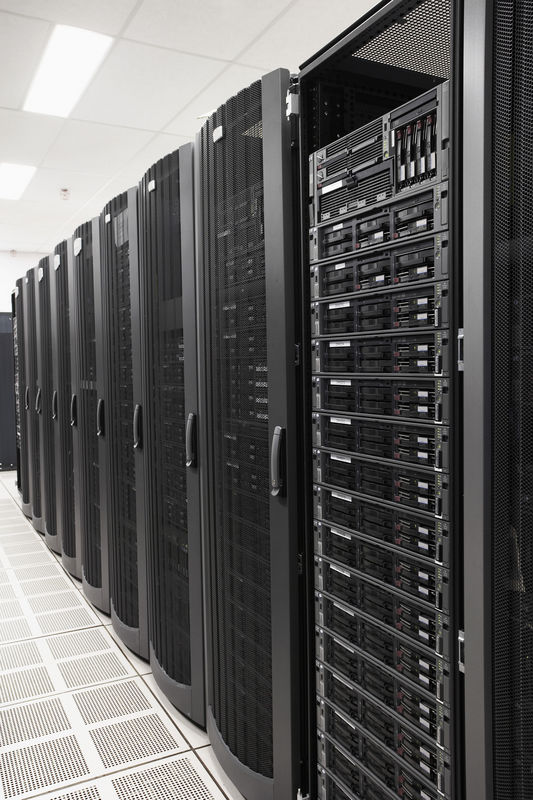 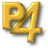 Agenda
Overview
Volume Layout Recommendations
SDP Structure
Common Paths
Upgrades
Sample Best Practices
What the SDP Is:
Deployment of a Helix Core VCS server according to best practices.
Open source software, available in The Workshop
A collection of basic, yet proven, Perforce administration utilities.
Supported by Perforce Support
We balance maintainability vs. functionality when making updates.
Volume Layout (1/2)
Disclaimer:  Generalizations here reflect the nature of the Perforce application and typical usage.  Your mileage may vary.
Volume Layout (2/2)
SDP Structure Goals
Apply Volume Layout to optimize for performance and reduce risk of data loss
Simplify Backup:  Only one volume (/hxdepots) to back up.
Provide SysAdmin/IT view of Physical Layout
Provide App Admin with app-centric view
Simplify Failover Automation
Simplify Upgrades
Physical Layout
/hxdepots/p4/1/checkpoints
/hxdepots/p4/1/depots
/hxdepots/p4/1/bin
/hxdepots/p4/1/etc
/hxdepots/p4/common/bin
/hxdepots
/hxmetadata1
/hxmetadata2
/hxmetadata1/p4/1/root
/hxmetadata2/p4/1/offline_db
/hxlogs
/hxlogs/p4/1/hxlogs
/hxlogs/p4/1/tmp
/OS
/p4
Logical View
/p4/1/
	checkpoints
	depots
	bin
   etc
   root
   offline_db
   logs
   tmp
/p4/common
/hxdepots/p4/1/checkpoints
   /hxdepots/p4/1/depots
   /hxdepots/p4/1/bin
   /hxdepots/p4/1/etc
   /hxdepots/p4/common
/hxmetadata1/p4/1/root
    /hxmetadata1/p4/1/offline_db
/hxlogs/p4/1/hxlogs
    /hxlogs/p4/1/tmp
Common Paths (UNIX/Linux/Mac Server)
/p4/1/root
/p4/1/root/license

/p4/1/logs/log
/p4/1/logs/checkpoint.log
/p4/1/logs/verify.log
/p4/1/logs/p4audit.log

/p4/1/logs/journal

/p4/common/bin, /p4/common/bin/triggers
/p4/1/depots/<depot>
P4ROOT


P4LOG




P4JOURNAL

Scripts
Depots
Common Paths (Windows Server)
M:\p4\1\root
M:\p4\1\root\license

L:\p4\1\logs\log
L:\p4\1\logs\checkpoint.log
L:\p4\1\logs\verify.log

L:\p4\1\logs\journal

S:\p4\common\bin
S:\p4\1\depots\<depot>
P4ROOT


P4LOG



P4JOURNAL

Scripts
Depots
M:  hxmetadata1
L:  hxlogs
S:  hxdepots
Common Commands
Starting:
/p4/1/bin/p4d_1_init start
/p4/1/bin/p4d_1_init stop
/p4/1/bin/p4d_1_init restart
/p4/1/bin/p4d_1_init status

/etc/init.d/p4d_1_init is a symlink to
 /p4/1/bin/p4d_1_init
Init scripts run as ‘root’ or ‘perforce’ user.  Processing always runs as ‘perforce’.
Wrappers for systemd (*.service xml files) are available.
Upgrades (UNIX/Linux Server)
Download exes (p4/p4d/p4broker/p4p) to /p4/common/bin
Run: /p4/common/bin/p4master_run instance /p4/common/bin/upgrade.sh
Upgrades (Windows) Server)
Major Windows Upgrades:
Find <depotdata_drive>:
p4 depots (Check the map field. It is hard coded to the depotdata drive location.)
Copy in new p4d.exe and p4.exe into <depotdata_drive>:\p4\common\bin
cd <depotdata_drive>:\p4\common\bin
p4env.bat 1
upgrade.bat
Minor/Patch Upgrades:
net stop p4_1
Copy new p4d.exe to <depotdata_drive>:\p4\1\bin and copy to p4s.exe as well.
net start p4_1
Upgrades Continued
Other tools just shutdown and install new versions and replace links.
P4Broker as an example:
Download new p4broker to /p4/common/bin
Then, do the following:
Using 2012.1.442152 and instance 1 of a server as an example:
cd /p4/common/bin
mv p4broker p4broker_2012.1.442152
unlink p4broker_1_bin
unlink p4broker_2012.1_bin
ln –s p4broker_2012.1.442152 p4broker_2012.1_bin
ln -s p4broker_2012.1_bin p4broker_1_bin
/p4/1/bin/p4broker_1_init restart
Default Protections and Groups: Goals
Disable implicit user creation
Proactively deny access to the ‘remote’ user.
Provide sensible defaults for MaxScanRows, MaxResults, and MaxLockTime.
Customize per customer requirements.
Default Typemap
Use '+Fl' for pre-compressed filetypes.
	binary+Fl //....jpg
	binary+Fl //....tgz
Use '+l' for MSWord/PowerPoint/Excel
	binary+l //....xls
Use ’text+C' for large (e.g. generated) text files.
	text+C //....gentxt
Applied Common Practices (1/2)
Enable Monitoring.
Create & populate ‘spec’ depot.
Set appropriate logging verbosity.
Set ‘security’ counter or use external authentication w/AD, LDAP.
Applied Common Practices (2/2)
Daily checkpoint creation/verification.
Archive file verification, replica status health checks, etc.
Enable email reviews (Swarm or stand-alone script)
HMS “Tight Ship” - Apply SCM to the SDP!
And much more…
Questions?